تقنية رقمية 1-1
الوحدة الثالثة : البرمجة بلغة ترميز النص التشعبي HTML
أحمد مدخلي
ثانوية الشيخ حافظ الحكمي
تقنية رقمية 1-1
الوحدة الثالثة : البرمجة بلغة ترميز النص التشعبي HTML
التعرف على HTML
تقنية رقمية 1-1
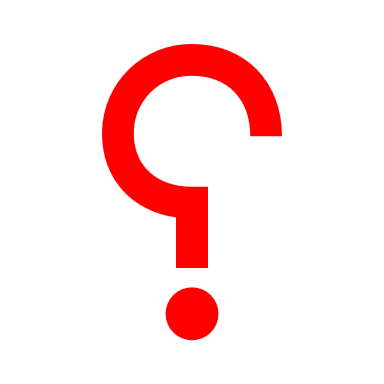 ما لغة ترميز النص التشعبي  Hyper Text Markup Language
مقدمة
لغة HTML
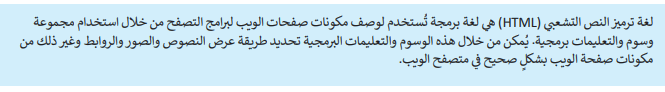 نص يتم عرضه للقارئ وقد يحتوي على ارتباطات تشعبية لنصوص أخرى
النص التشعبي HyperText
أحرف أو رموز تستخدم لتحديد تنسيقات خاصة أو وصف البنية المنطقية للمستند
العلامات
Markup
تقنية رقمية 1-1
الإيجابيات والسلبيات
لغة HTML
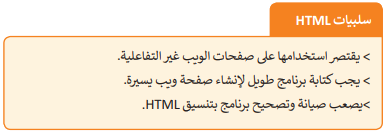 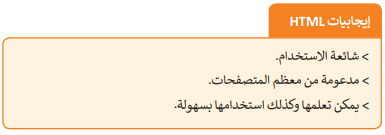 تقنية رقمية 1-1
<!DOCTYPE html>
تحدد نوع المستند أنه مستند HTML
بداية الحاوية لجميع عناصر html
<HTML>
<head>
بداية وسم رأس الصفحة
بنية HTML
لغة HTML
هنا تكتب وسوم رأس الصفحة والتي تهتم بتفسير المستند  وكيفية عرضه
نهاية وسم رأس الصفحة
</head>
<body>
بداية وسم محتوى (جسم) الصفحة
هنا تكتب وسوم برمجة الصفحة والتي تظهر محتويات الصفحة وتنسيقاتها
</body>
نهاية وسم محتوى (جسم) الصفحة
نهاية الحاوية لجميع عناصر html
</HTML>
تقنية رقمية 1-1
مصطلحات توضيحية
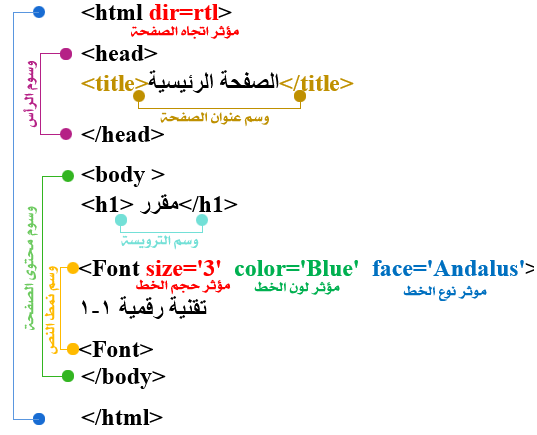 الوسم Tag
عبارة عن شيفرة HTML محصورة بين قوسي زاوية <...> تقوم بتعريف بنية وخصائص محتوى صفحة الويب.
وسم الإغلاق
و الوسم الذي يأتي بعد المحتوى وبه ينتهي تأثير وسم البداية و يأخذ شكل وسم البداية زائد شرطة أمامية بعد قوس الزاوية الأول < / >
السمة (المؤثر)
خاصية متاحة لوسم ما تستخدم داخل وسم البداية فقط وتمكنه من التحكم بمحتوى الويب من خلال الفائدة التي توفرها هذه السمة
تقنية رقمية 1-1
التطبيق العملي –التعرف على البرنامج
لغة HTML
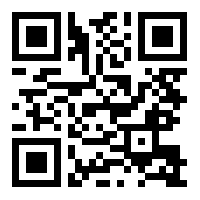 تقنية رقمية 1-1
الوحدة الثالثة : البرمجة بلغة ترميز النص التشعبي HTML
وسوم جزء الرأس و وسوم تنسيق النص
تقنية رقمية 1-1
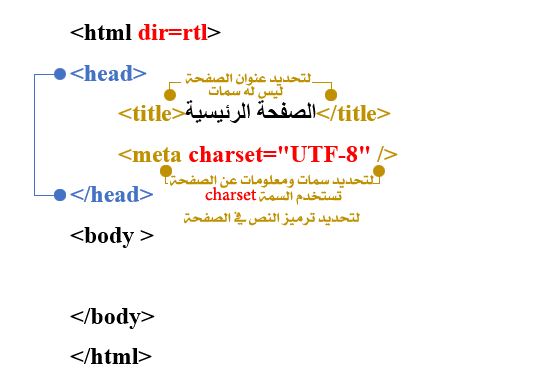 وسم Title
وسوم جزء الرأس head
لغة HTML
عنوان الصفحة
وسم meta
ضبط سمات ومعلومات عن الصفحة
السمة charset تستخدم مع الوسم meta  لتحديد ترميز الصفحة
تقنية رقمية 1-1
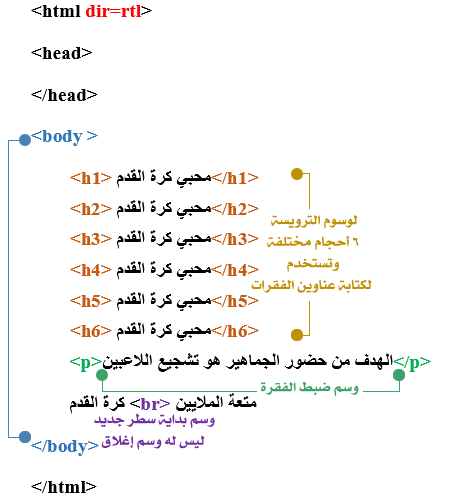 وسوم الترويسة
وسوم محتوى الصفحة
 1-وسوم النص
لغة HTML
تستخدم لكتابة عناوين الفقرات ولها 6 أحجام مختلفة <h1>..</h1>
وسم <p>
لتحديد الفقرة
وسم <br>
لبداية (نزول) سطر جديد ، لاحظ ليس له وسم إغلاق
تقنية رقمية 1-1
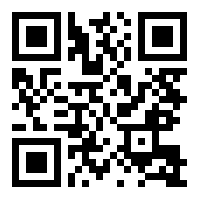 التطبيق العملي –التعرف على وسوم النص
لغة HTML
تدريب
عزيزي الطالب بعد الانتهاء من مشاهدة الفيديو ارجع إلى صفحة 128 لعمل صفحة محبي كرة القدم (المثال في أعلى الصفحة)
تقنية رقمية 1-1
<!DOCTYPE html>
<HTML>
نشاط1: 
قم بتجربة الوسم التالي وتعرف على عمله:
<S>الحاسب</S>
<head>
وسوم محتوى الصفحة
 1-وسوم النص
لغة HTML
</head>
<body>
نشاط2: 
هناك الكثير من وسوم النص باستخدام الانترنت قم بالبحث عن خمسة منها وقم بتجربتها في مشروعك والتعرف على فائدة كل واحد منها
</body>
</HTML>
تقنية رقمية 1-1
الوحدة الثالثة : البرمجة بلغة ترميز النص التشعبي HTML
وسوم القوائم
تقنية رقمية 1-1
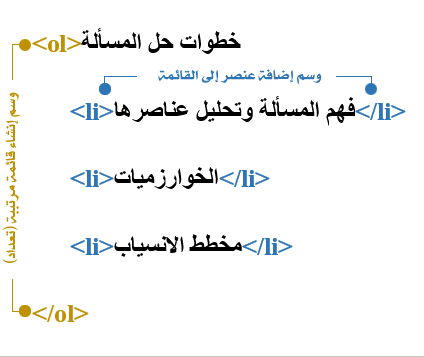 القوائم المرتبة OrderList
وسوم محتوى الصفحة
 2-وسوم القوائم
لغة HTML
وسم <ol>
لإنشاء قائمة مرتبة ( قائمة تعداد)
وسم <li>
يستخدم لإضافة عنصر إلى القائمة
تقنية رقمية 1-1
القوائم غير المرتبة UnOrder List
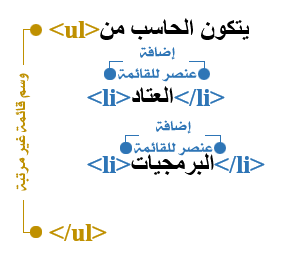 وسوم محتوى الصفحة
 2-وسوم القوائم
لغة HTML
وسم <ul>
لإنشاء قائمة غير مرتبة ( قائمة نقطية)
وسم <li>
يستخدم لإضافة عنصر إلى القائمة
تقنية رقمية 1-1
نشاط 1
وسوم محتوى الصفحة
 2-وسوم القوائم
لغة HTML
أنواع شبكة معمل الحاسب:
شبكة خادم وعميل
شبكة الند للند
قم بكتابة الأمر البرمجي لإنشاء القائمة التالية
تقنية رقمية 1-1
للتفكير
وسوم محتوى الصفحة
 2-وسوم القوائم
لغة HTML
يتكون الحاسب من :
العتاد ويتكون من :
ملحقات الحاسب 
المكونات المادية للحاسب
البرمجيات وتتكون من :
نظام التشغيل.
التطبيقات.
كيف يمننكا عمل قائمة مركبة مثل:
تقنية رقمية 1-1
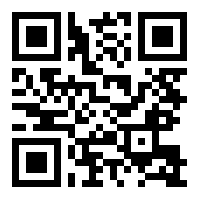 التطبيق العملي –التعرف على وسوم القوائم
لغة HTML
تدريب
عزيزي الطالب بعد الانتهاء من مشاهدة الفيديو ارجع إلى صفحة 133 لإضافة الكود البرمجي إلى صفحة محبي كرة القدم
تقنية رقمية 1-1
الوحدة الثالثة : البرمجة بلغة ترميز النص التشعبي HTML
وسوم إدراج الصور والفيديو
تقنية رقمية 1-1
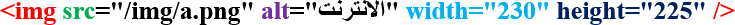 وسوم محتوى الصفحة
 4-وسم إدراج صورة
لغة HTML
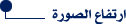 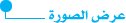 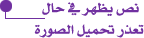 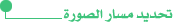 لإدراج صورة
وسم <img>
نص بديل للصورة في حال تعذر ظهور الصورة في المتصفح يشرح محتوى الصورة
alt
عرض الصورة ويمكن ضبطه بالبكسل أو النسبة المئوية
width
ارتفاع الصورة ويمكن ضبطه بالبكسل أو النسبة المئوية
height
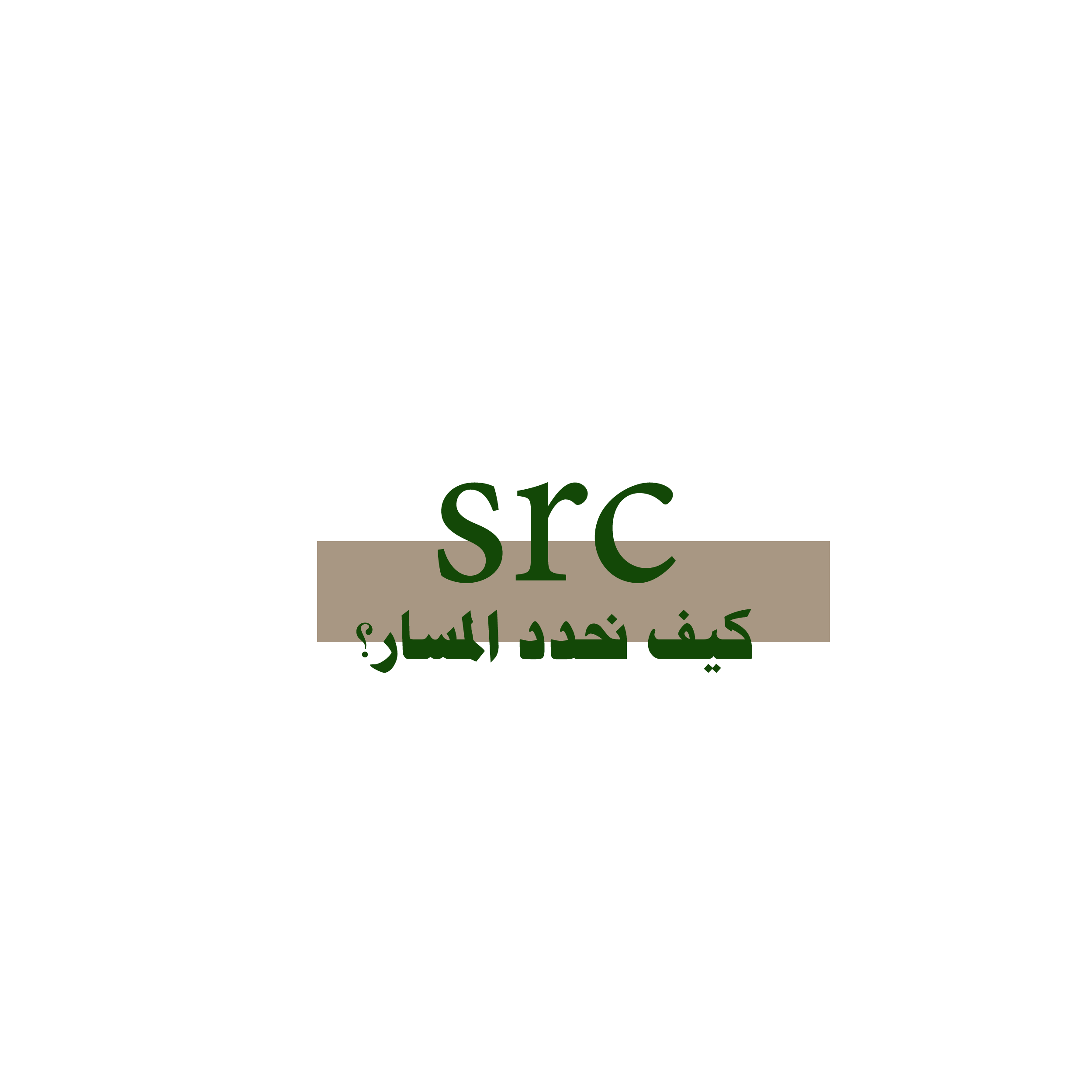 تقنية رقمية 1-1
لنفترض أن اسم الصورة pic.png
 فسيكون المسار كالتالي
وسوم محتوى الصفحة
تحديد مسار الصورة
لغة HTML
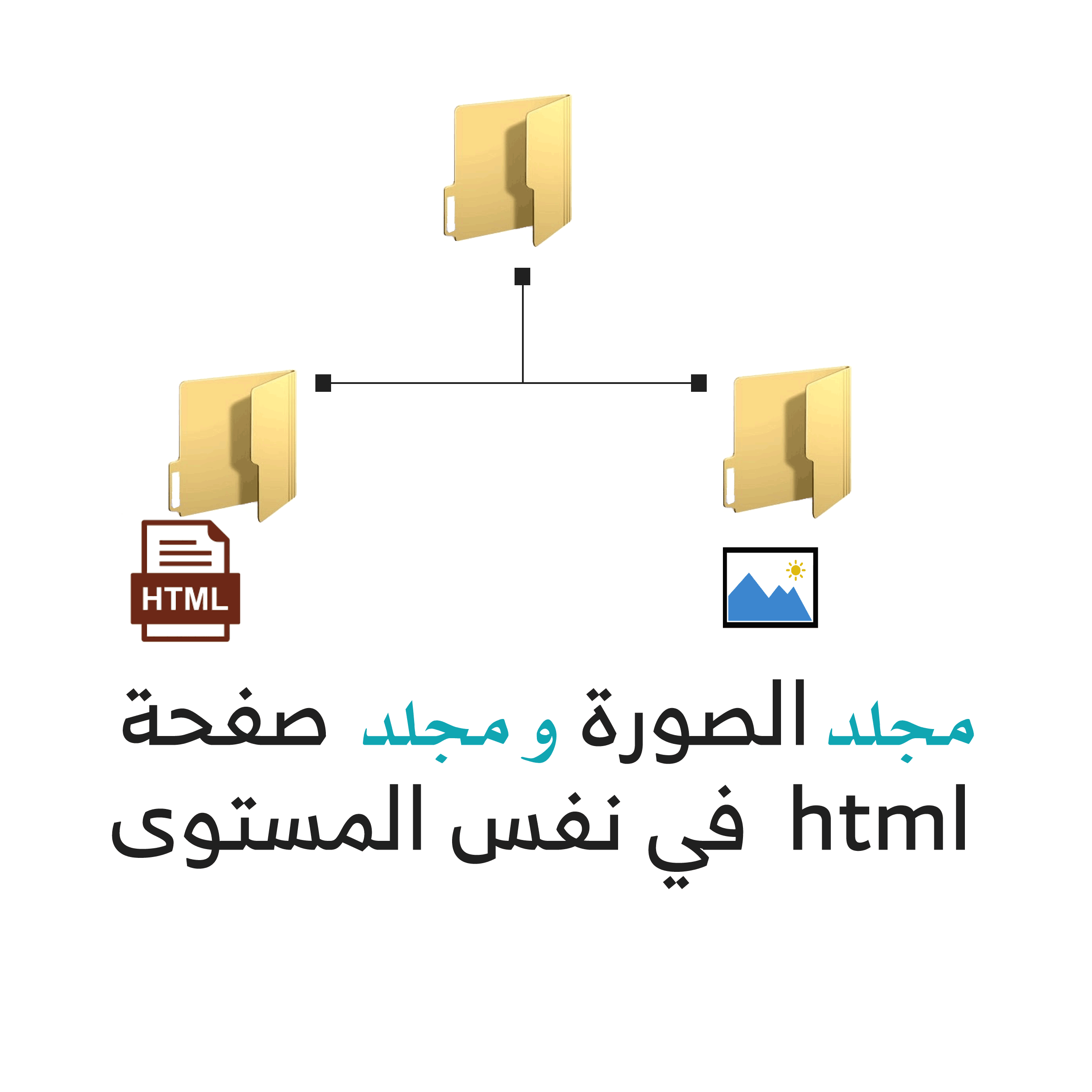 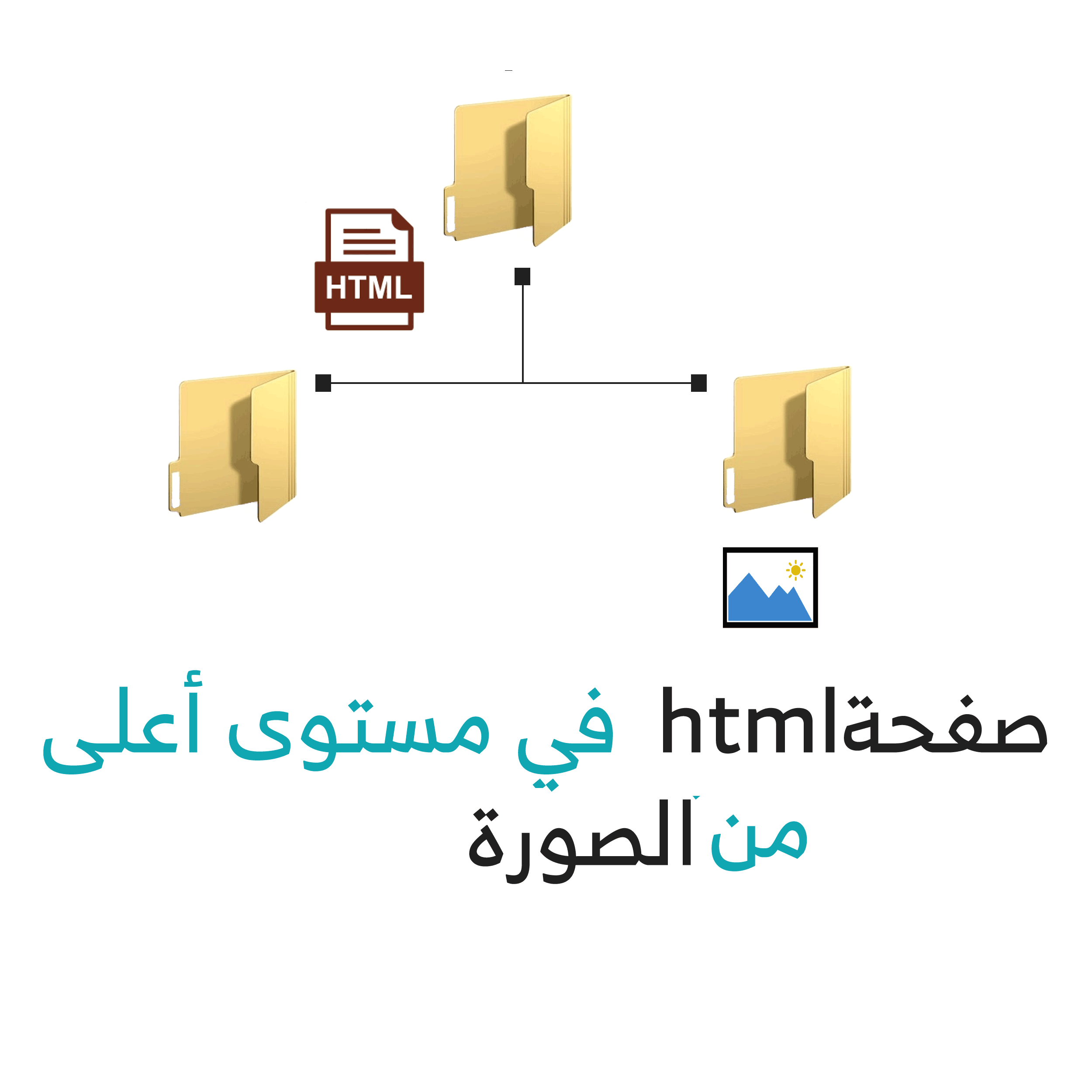 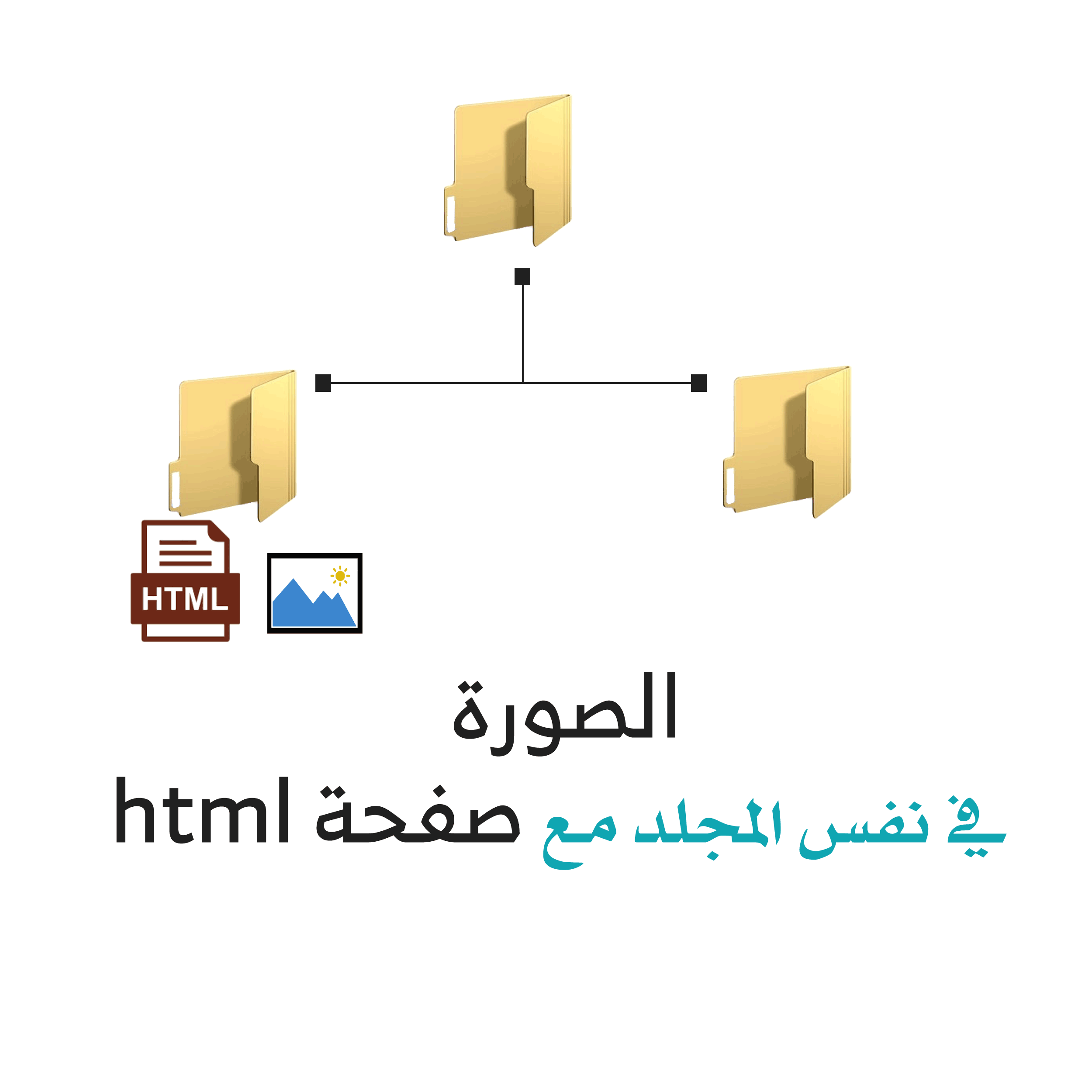 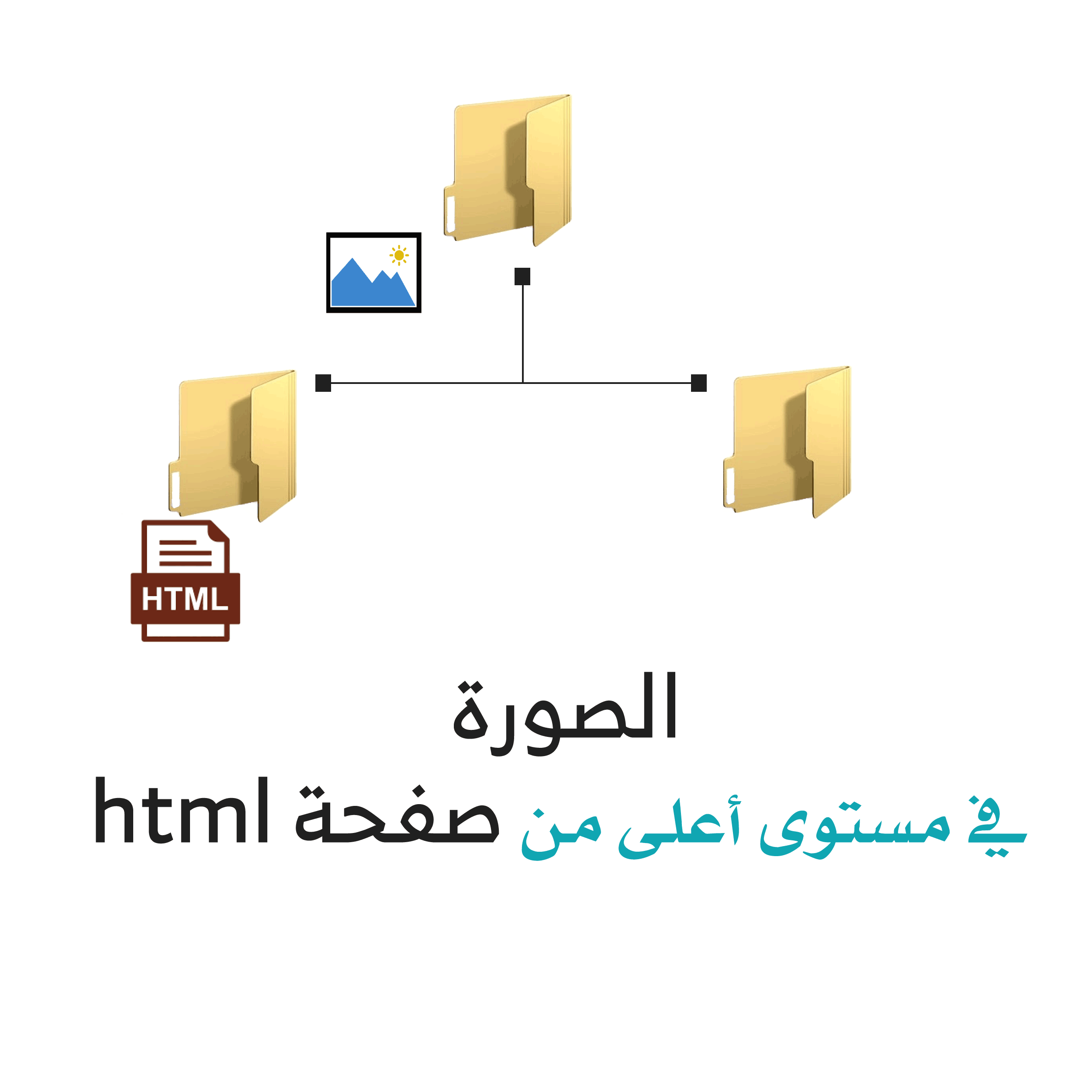 R
R
R
R
b
b
b
b
c
c
c
c
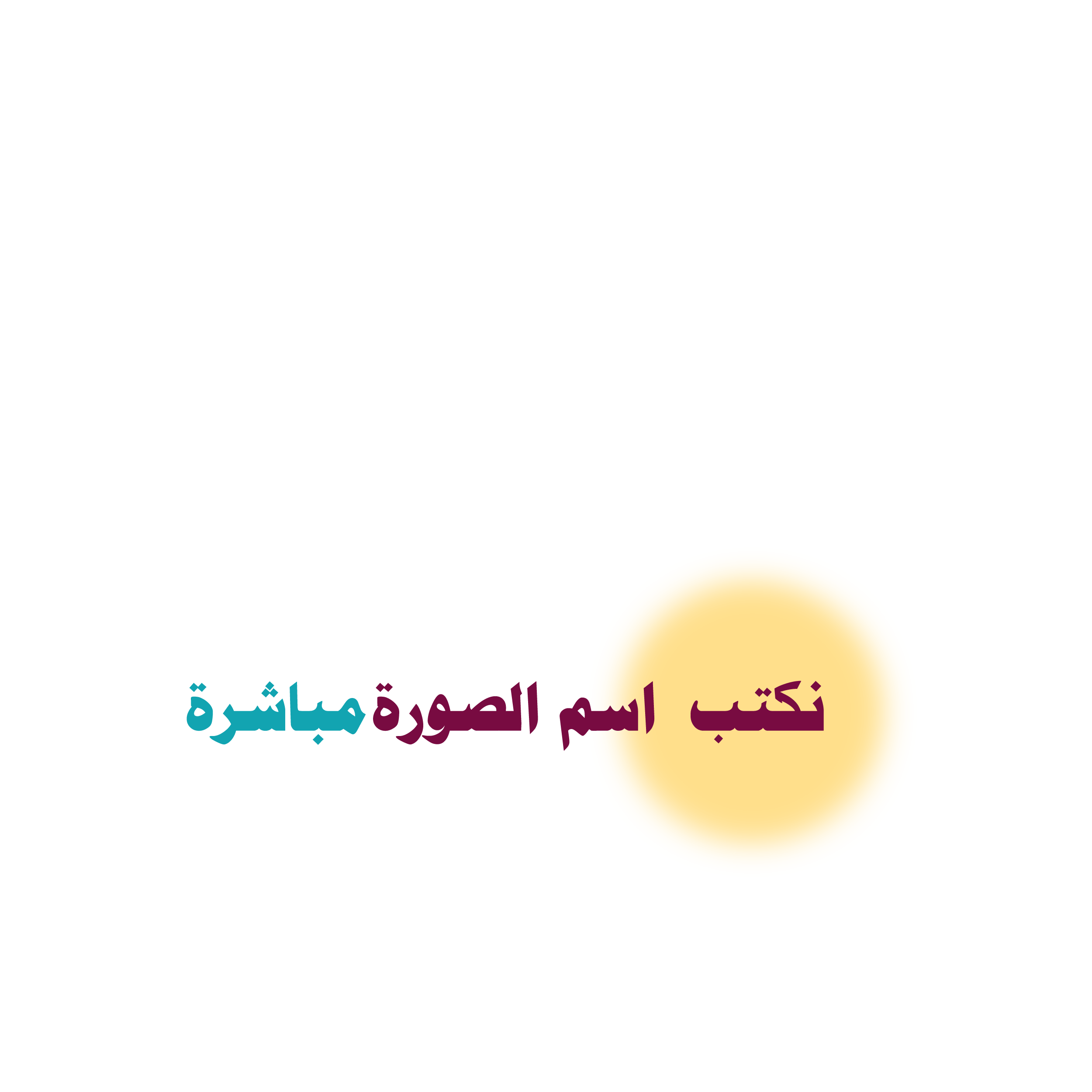 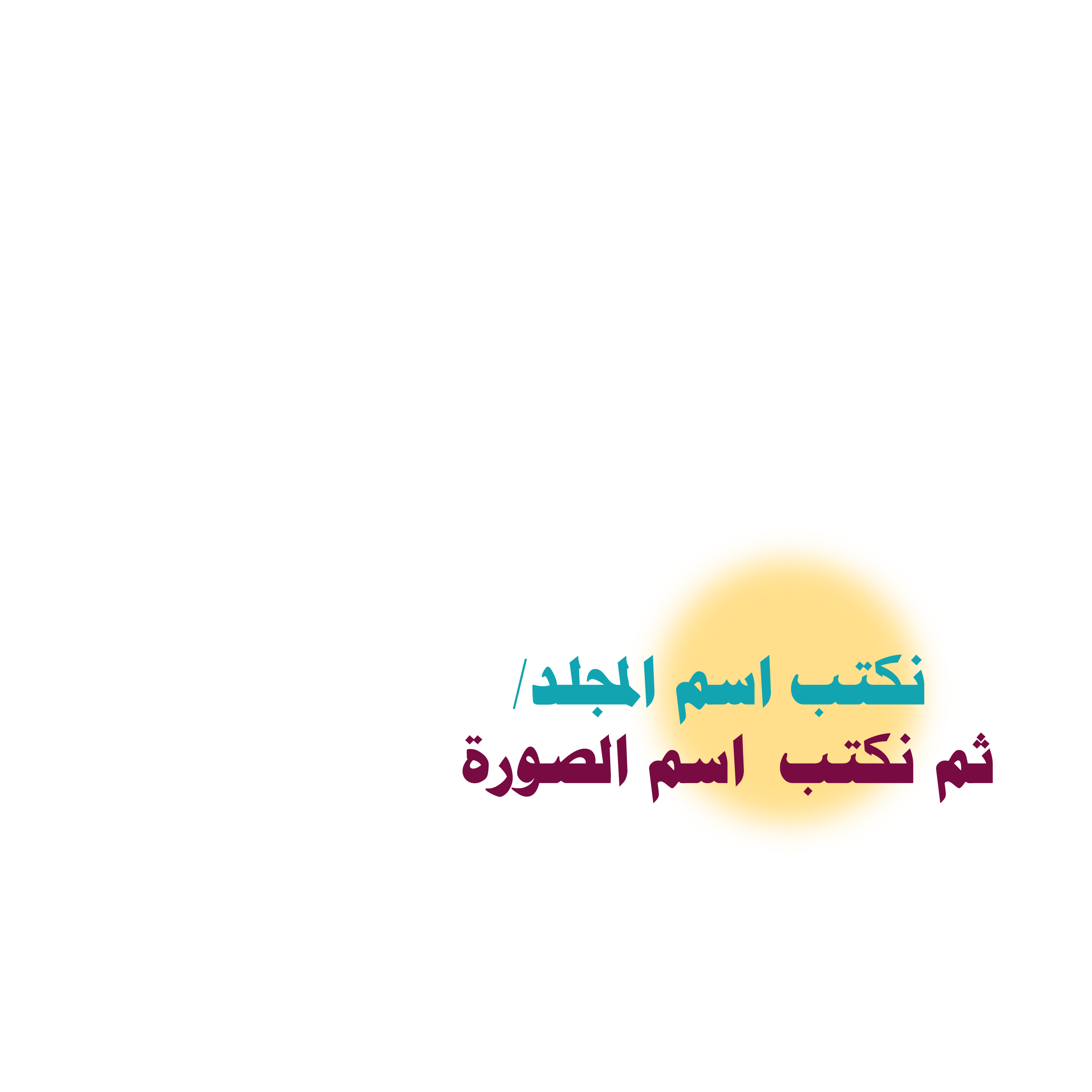 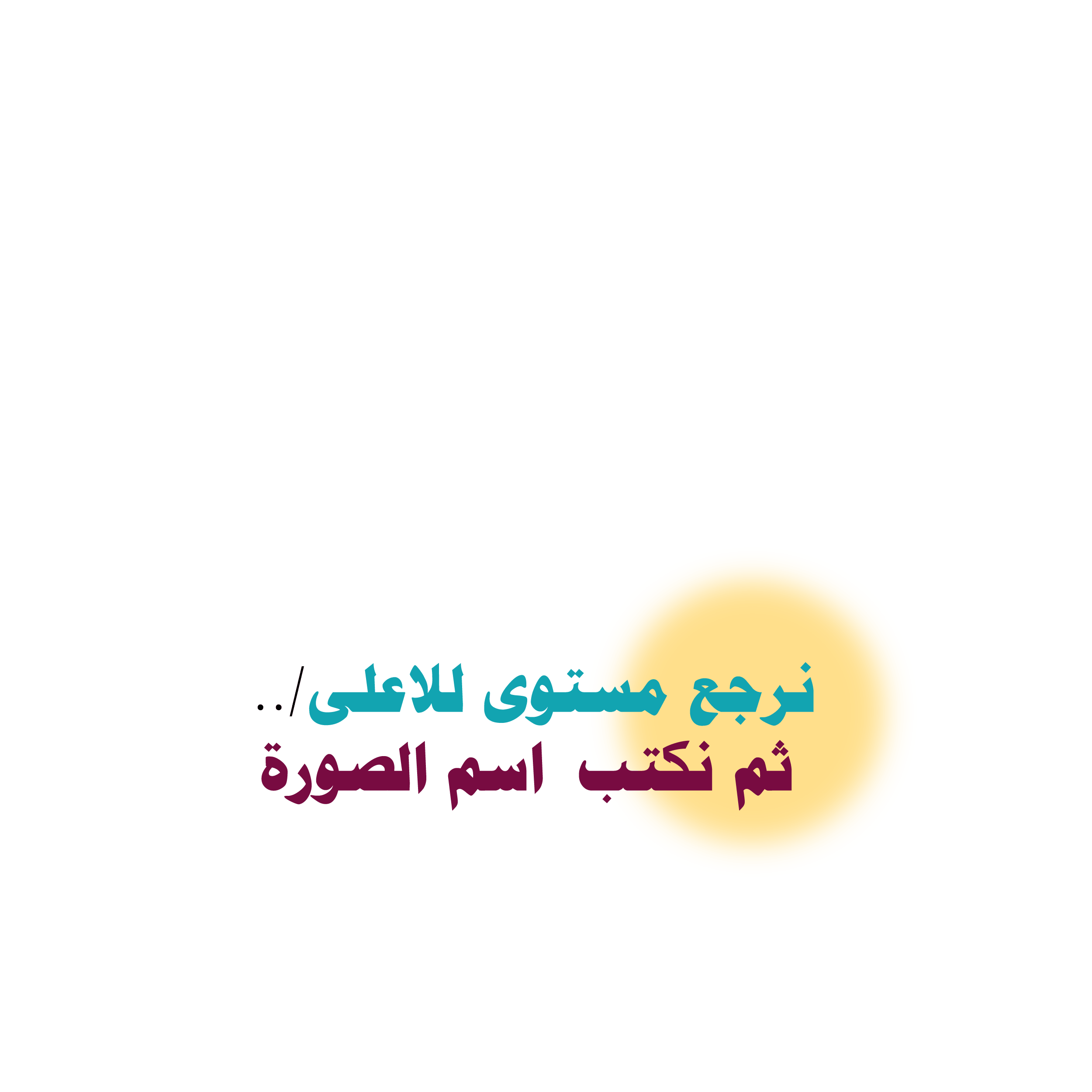 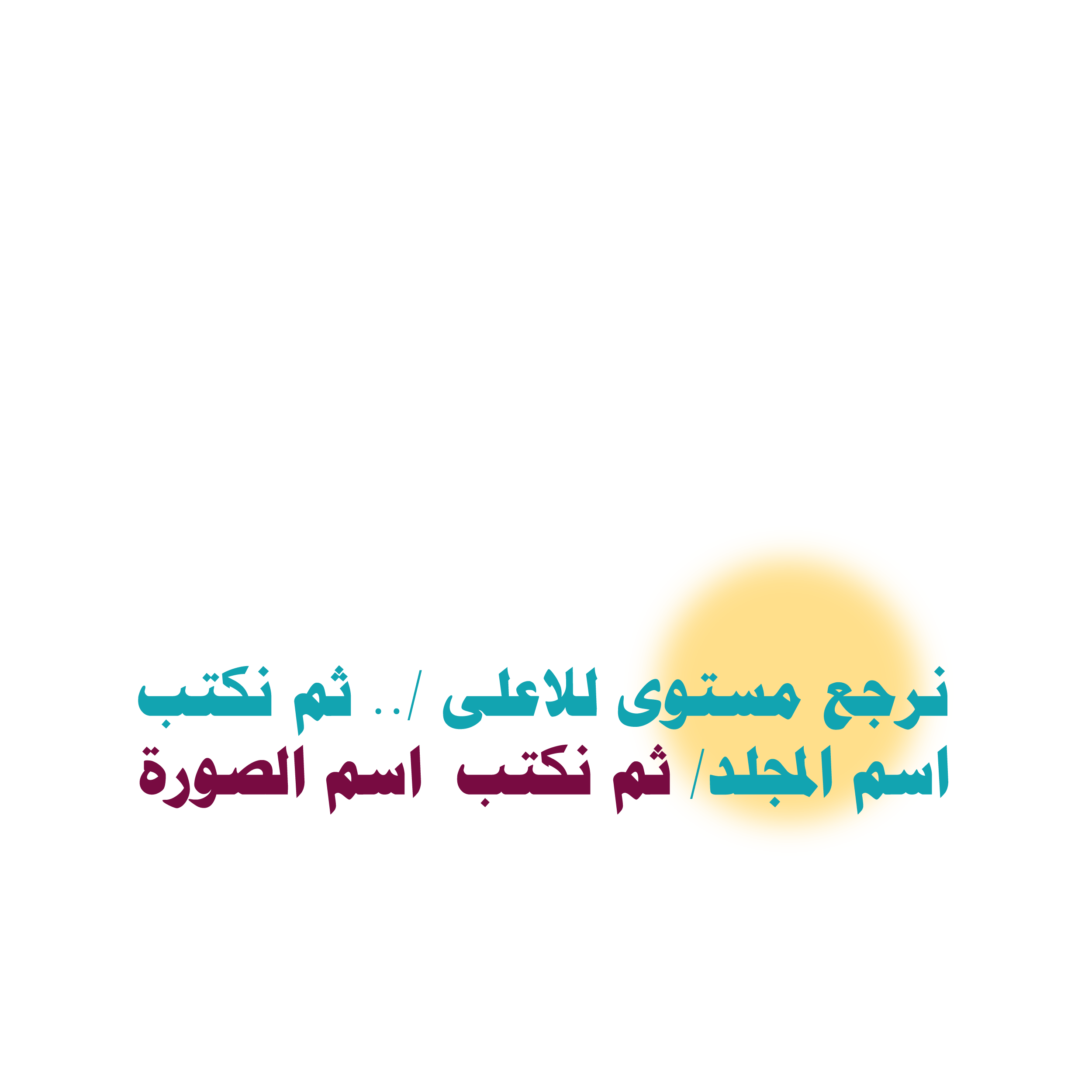 Src=“pic.png”
Src=“../pic.png”
Src=“c/pic.png”
Src=“../c/pic.png”
تقنية رقمية 1-1
التطبيق العملي –التعرف على وسم إدراج صورة
لغة HTML
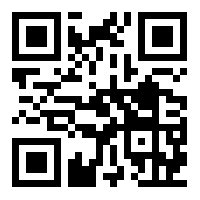 تقنية رقمية 1-1
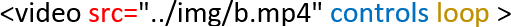 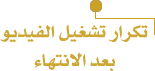 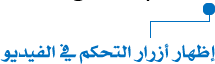 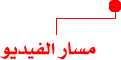 وسوم محتوى الصفحة
 5-وسم إدراج فيديو
لغة HTML
نشاط
قم بإدراج فيديو إلى إحدى صفحات HTML  لديك
مع  إظهار أزرار التحكم في الفيديو و عدم تكرار تشغيل الفيديو
بنفس خطوات تحديد مسار الصورة
تقنية رقمية 1-1
الوحدة الثالثة : البرمجة بلغة ترميز النص التشعبي HTML
وسم الارتباط التشعبي
تقنية رقمية 1-1
وسوم محتوى الصفحة
 3-وسم الارتباط التشعبي
لغة HTML
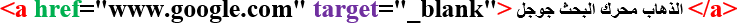 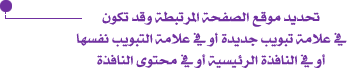 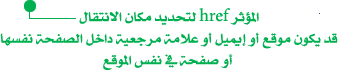 لإنشاء ارتبط تشعبي
وسم <a>
المؤثر href
لتحديد الوجهة    قد يكون عنوان صفحة لدبك أو http://wwwموقع   أو  mailto   إيميل  أو #علامة مرجعية داخل الصفحة نفسها
المؤثر target
لتحديد موقع عرض الصفحة المرتبطة   
قد يكون: علامة تبويب جديدة    _blank أو علامة التبويب نفسها _Self  أو النافذة الرئيسية _parent    أو محتوى النافذة _top
تقنية رقمية 1-1
التطبيق العملي –التعرف على وسم الارتباط التشعبي
لغة HTML
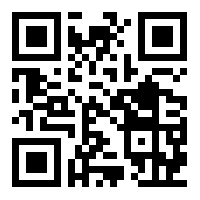 تقنية رقمية 1-1
نشاط
وسوم محتوى الصفحة
 3-وسم الارتباط التشعبي
لغة HTML
1- فتح صفحة أخرى في علامة تبويب جديد.
2- لأرسال رسالة إيميل
قم بكتابة الأمر البرمجي لإنشاء ارتباط يقوم
تقنية رقمية 1-1
ترشيد استهلاك المياه
أهمية المياة في حياتنا:
الماء من أعظم النعم في حياتنا قال تعالى (وجعلنا من الماء كل شيء حي) ، ولا تقتصر أهمية على كونه مشروب فهو أساس حياة الانسان والنبات والحيوان فوجود الماء يعني توافر الغذاء ولهذا فإن جميع الحضارات البشرية قامت بجانب مسطحات الماء.

أهم مصادر المياة في المملكة العربية السعودية:
1- المياه الجوفية.
2- تحلية مياه البحر.
3- السدود ومن الأمثلة على السدود في بلادي:
سد وادي بيش.
سد أبها.
سد ثادق.
سد وادي حلي.

مواقع تهمك
https://www.mewa.gov.sa
صمم صفحة  ترشيد استهلاك المياه مع مراعاة  الاتي:
مشروع
لغة HTML
عنوان الصفحة "الماء حياتنا"
استخدام وسوم الفقرة وعناوين الترويسة بشكل مناسب
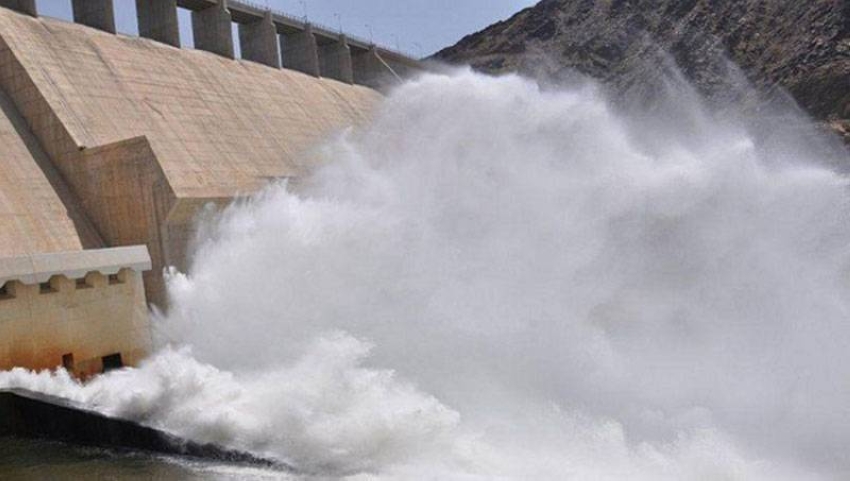 استخدام وسوم الفقرات المرتبة وغير المرتبة
إدراج صورة على الأقل
وجود ارتباط تشعبي إلى موقع وزارة البيئة والمياه
تقنية رقمية 1-1
وسوم القوائم
وسوم النص
وسوم بنية HTML ورأس الصفحة HEAD
المرتبة 
<ol><li>…</li></ol>
وسوم عناوين الفقرات <h1></h1>…<h6></h6>
تحديد المستند أنه html
<!DOCTYPE html>
الملخص
لغة HTML
غير المرتبة 
<ul><li>…</li></ul>
وسم نزول سطر جديد <br>
حاوية html
<html dir=rtl lang=“ar”></html>
وسم الفقرة <p>…</p>
وسم عنوان الصفحة
<tiltl>وعنوان الصفحة</title>
وسم معلومات وتنسيق الصفحة
<meta charset=“UTF-8 />
وسوم الوسائط
رأس الصفحة
<head>..</head>
إدراج صورة 
<img src=“ “  alt= “ “ />
وسوم الارتباط
رأس محتوى الصفحة
<body>..</body>
إدراج فيديو
<video src= “ “  controls loop>
<a href= “ “   target=“ “>…</a>